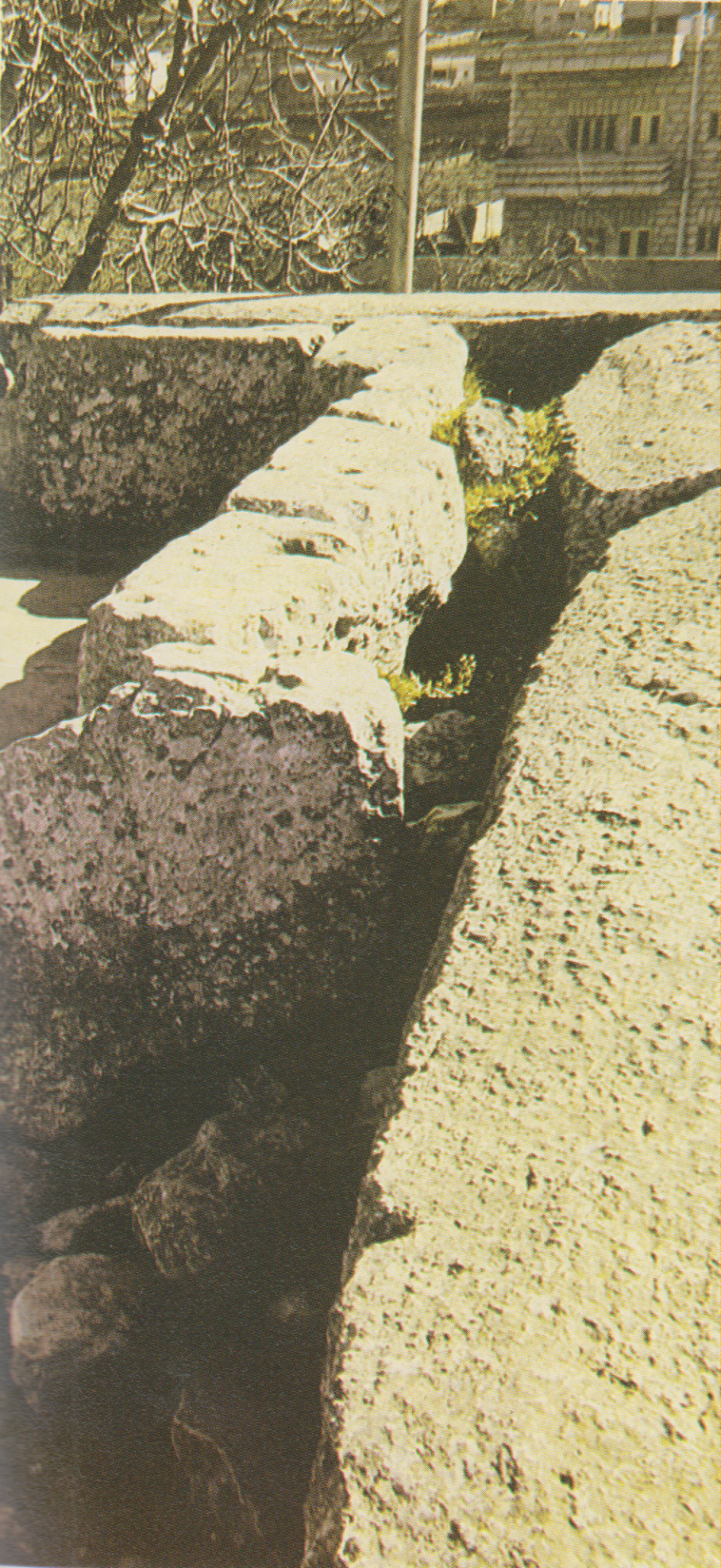 Mambre, resti erodiani
the Madaba Mosaic Map - the Greek Orthodox Basilica of Saint George
Abraham´s Oak, in Tristram, 1865